Graphing data
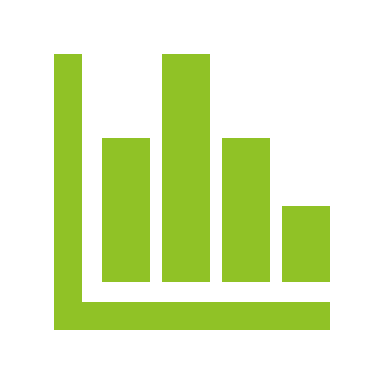 A978376
Types of graphs
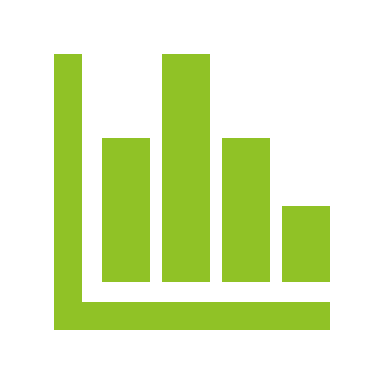 Most common graphs used by students
bar graph
column graph
line graph

Useful graphs students could use in Nutrition
Star or radar graph
pie graph
scatter graph

Note: examples of the many types of graphs can be accessed in word or PowerPoint in; Insert-chart
Bar graph
Questions:
What kind of data is being presented?

Why has it been presented as a bar graph?

Could it be presented using another type of graph?
Column graph
Questions:
What kind of data is being presented?

Why has it been presented as a column graph?

Could it be presented using another type of graph?
Line graph
Questions:
What kind of data is being presented?

Why has it been presented as a line graph?

Could it be presented using another type of graph?
Star graph
Questions:
What kind of data is being presented?

Why has it been presented as a star graph?

Could it be presented using another type of graph?
Pie graph
Questions:
What kind of data is being presented?

Why has it been presented as a pie graph?

Could it be presented using another type of graph?
Scatter graph
Questions:
What kind of data is being presented?

Why has it been presented as a scatter graph?

How is this graph different from a line graph?

Could it be presented using another type of graph?
Plotting data
What data is being plotted?
Why is it being plotted?
Does it need to be plotted?
What graphs can be used?
Is the data discrete or continuous data
Is there multiple sets of data?
Is it better to plot on separate graphs or will it be more effective on the one graph?
Questions
What graph would you use to plot the data?

Justify the choice of graph?

When the data is plotted how will it influence the way information is interpreted?
Any Questions